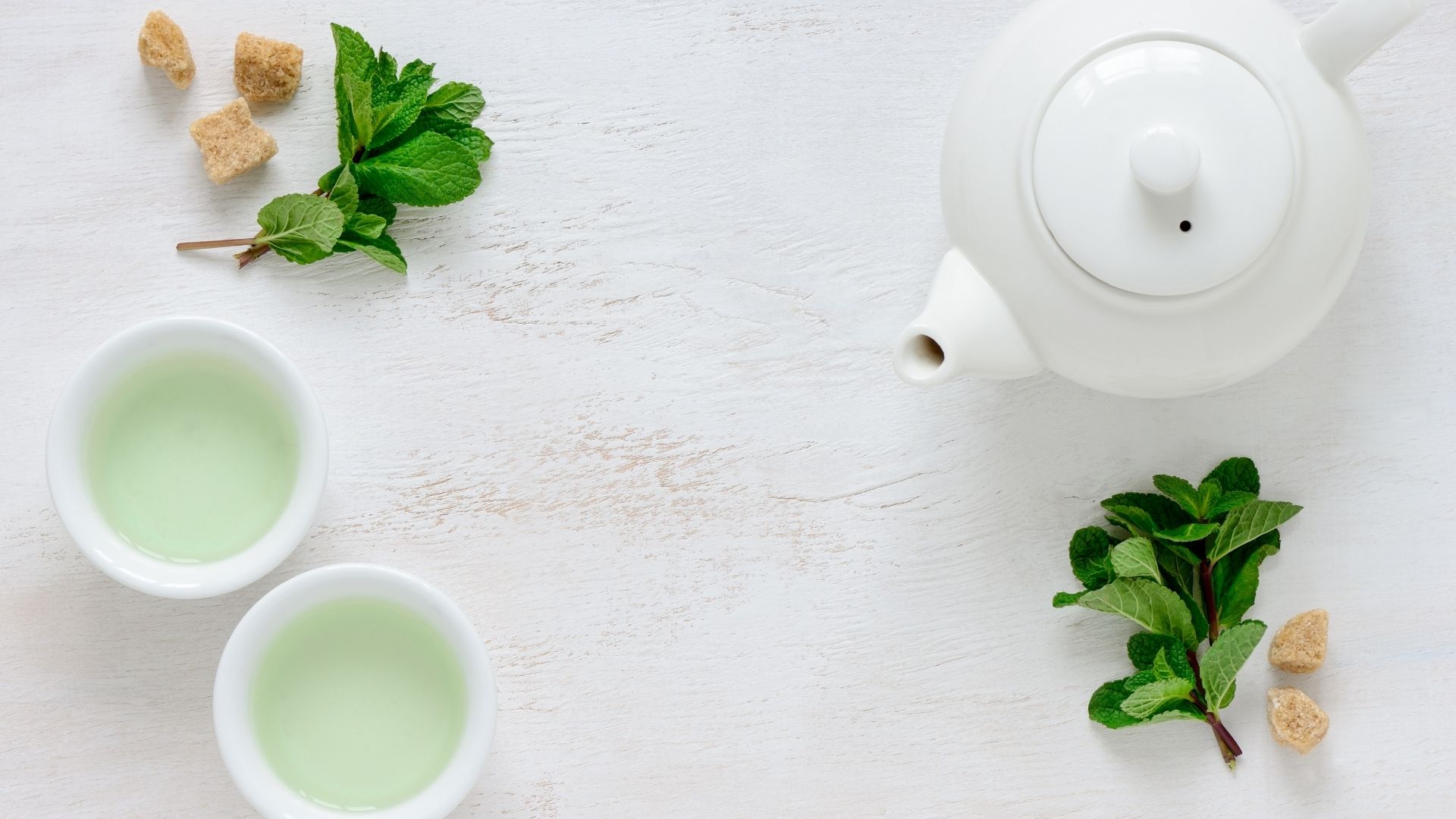 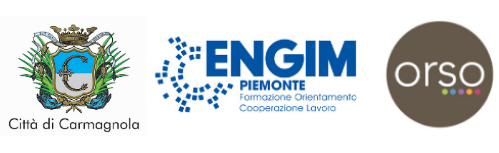 Thè del giovedì:

"Servizio Civile Universale:
un'esperienza di cittadinanza attiva"

Giovedì 14 gennaio
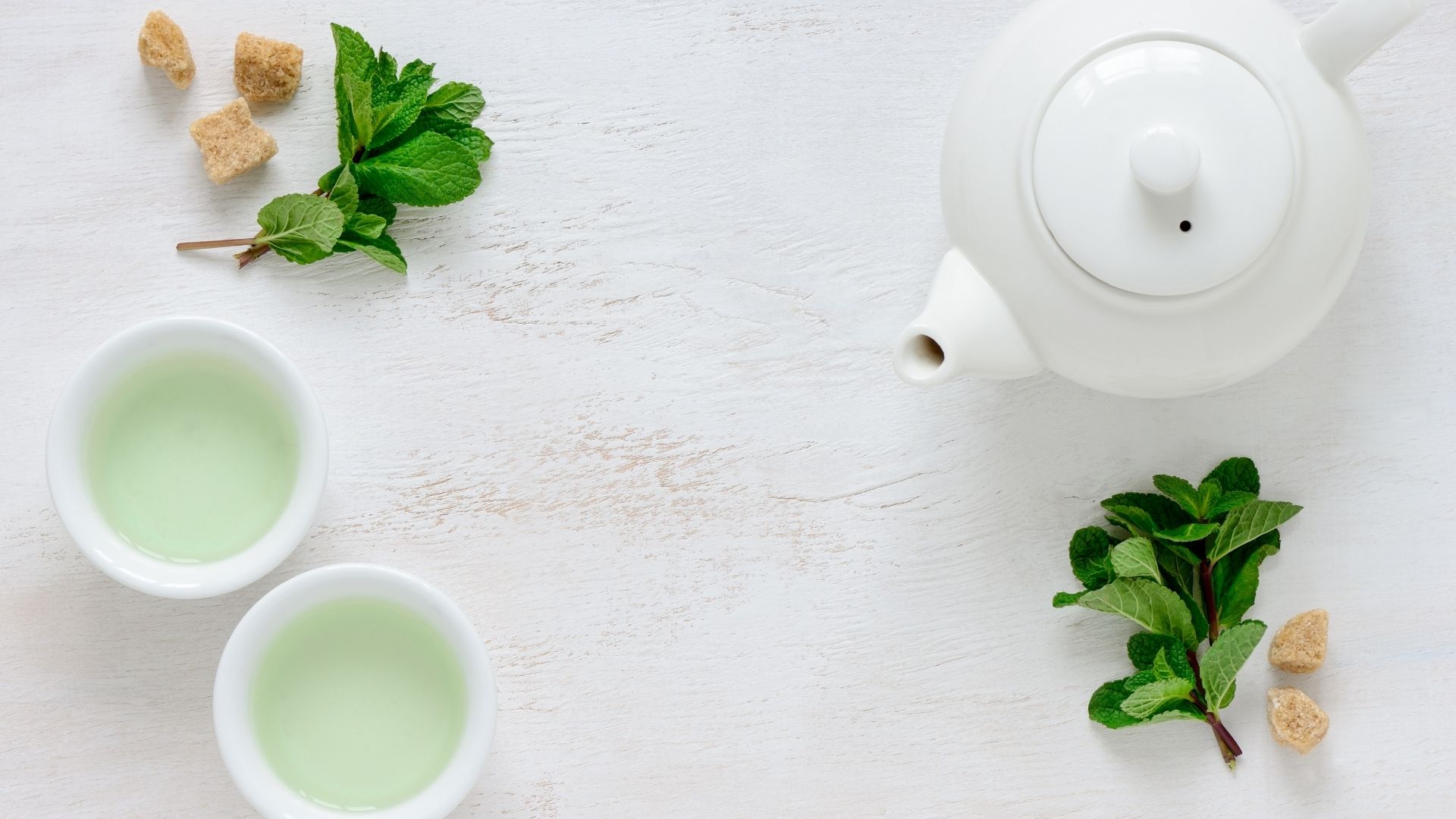 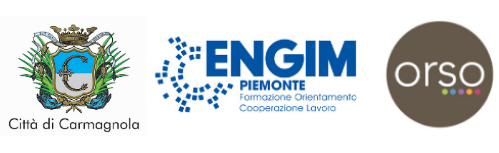 Che cos'è il Servizio Civile Universale?
"Il Servizio civile universale è la scelta volontaria di dedicare alcuni mesi della propria vita al servizio di difesa, non armata e non violenta, della Patria, all’educazione, alla pace tra i popoli e alla promozione dei valori fondativi della Repubblica italiana, attraverso azioni per le comunità e per il territorio.

Il Servizio civile universale rappresenta una importante occasione di formazione e di crescita personale e professionale per i giovani, che sono un’indispensabile e vitale risorsa per il progresso culturale, sociale ed economico del Paese."


Fonte: https://www.serviziocivile.gov.it/menusx/servizio-civile-nazionale/cosa-e-il-sc.aspx
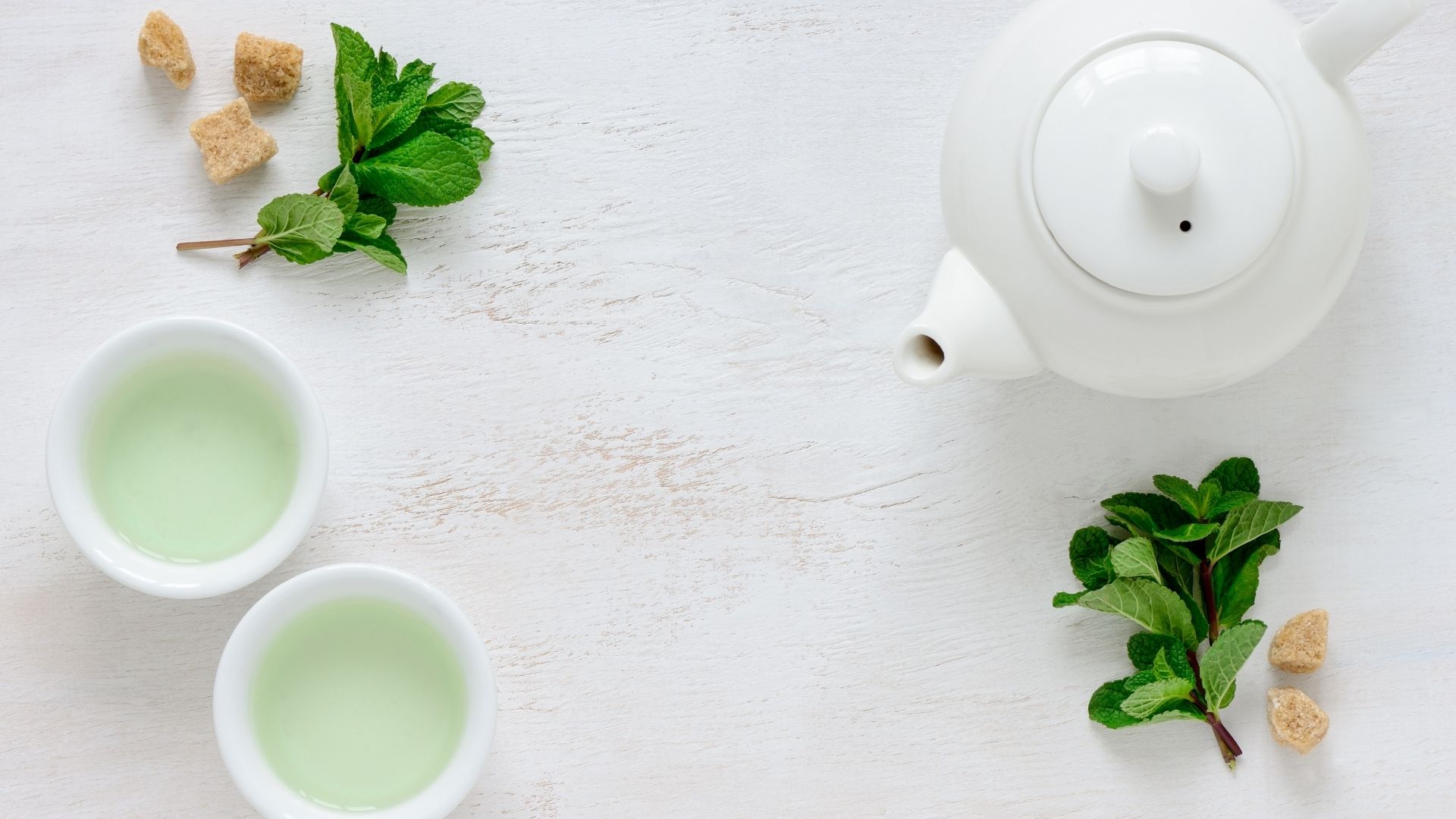 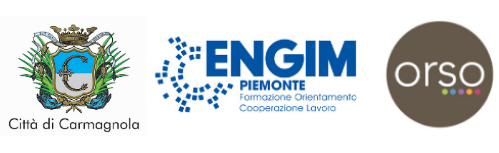 Ambiti d'intervento:
Assistenza;
protezione civile;
patrimonio ambientale e riqualificazione urbana;
patrimonio storico, artistico e culturale;
educazione e promozione culturale, paesaggistica, ambientale, dello sport, del turismo sostenibile e sociale;
agricoltura in zona di montagna, agricoltura sociale e biodiversità;
promozione della pace tra i popoli, della nonviolenza e della difesa non armata; promozione e tutela dei diritti umani; cooperazione allo sviluppo; promozione della cultura italiana all'estero e sostegno alle comunità di italiani all'estero.


Fonte: https://www.serviziocivile.gov.it/menusx/servizio-civile-nazionale/
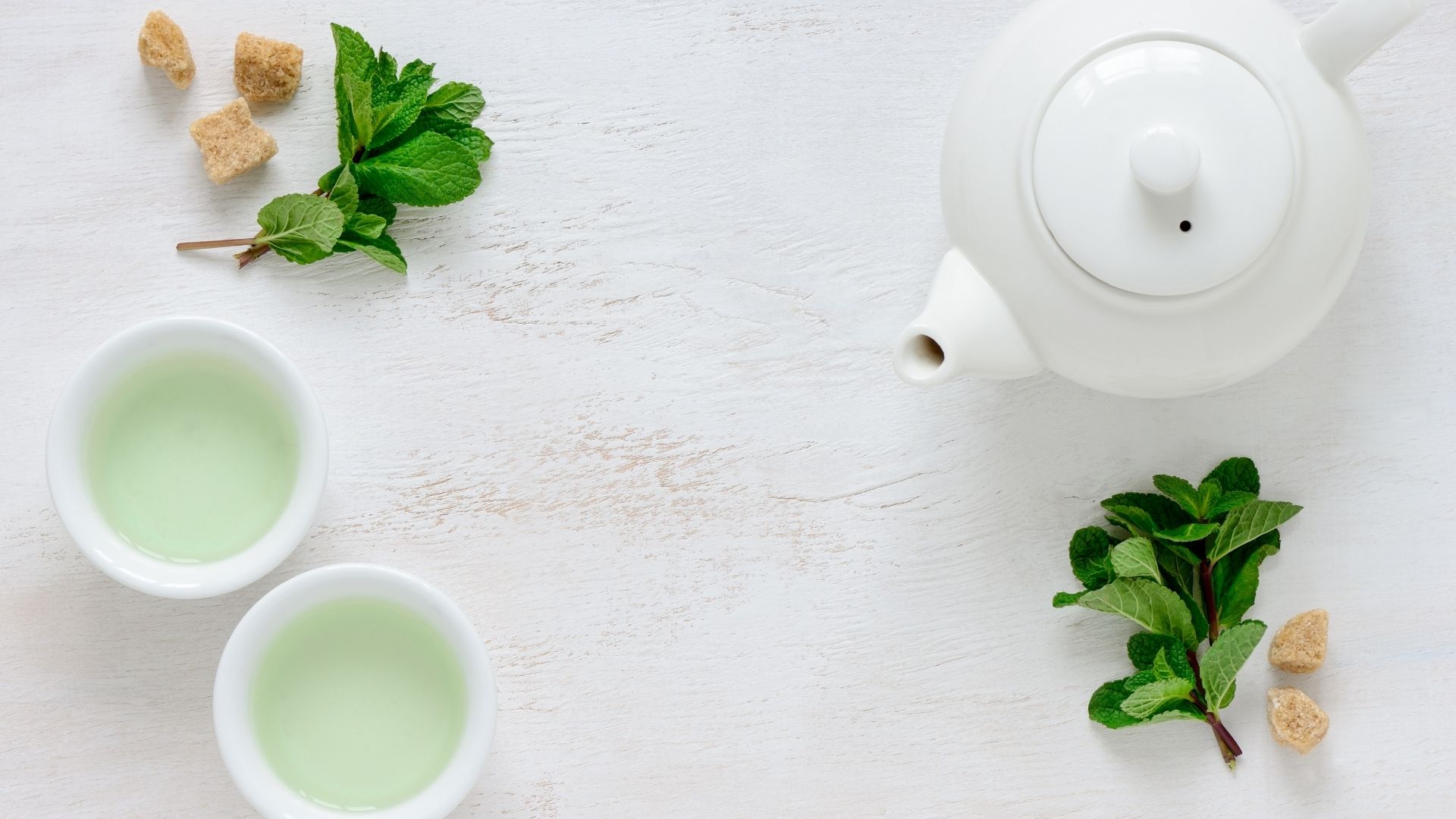 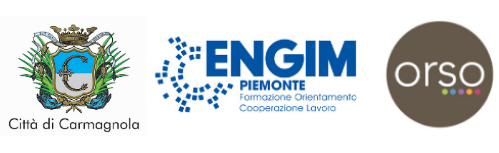 Quanti progetti saranno avviati?
Sul territorio nazionale sono stati approvati 2.319 progetti, afferenti a 458 programmi di intervento, per 39.538 operatori volontari.

Mentre 605 operatori volontari saranno avviati in servizio in 111 progetti, afferenti a 31 programmi di intervento, da realizzarsi all’estero




Fonte: https://www.serviziocivile.gov.it/menusx/servizio-civile-nazionale/
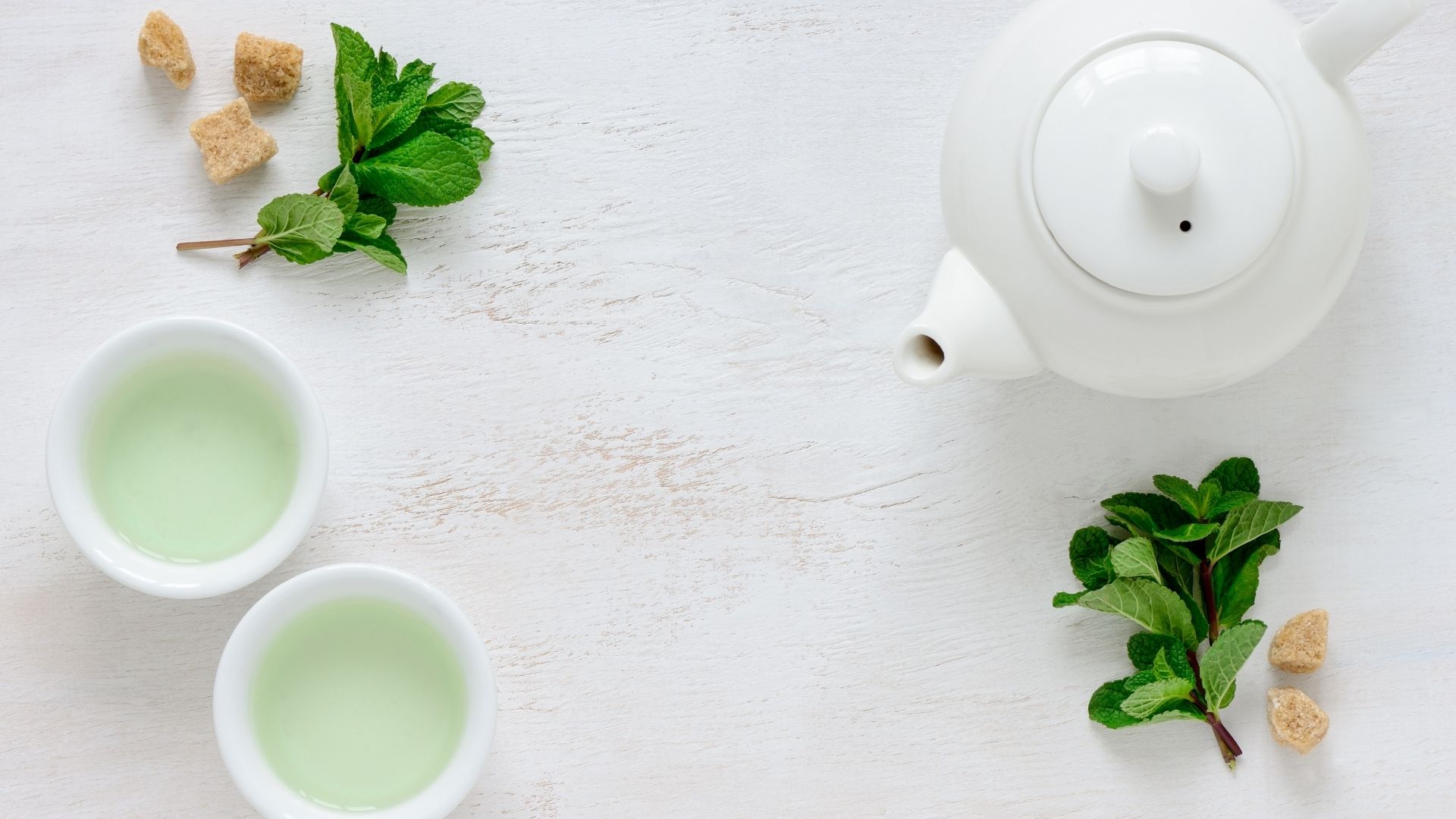 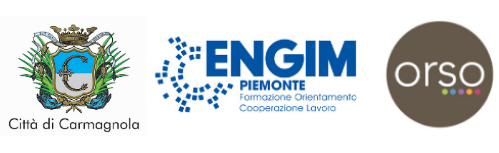 Quali sono i requisiti richiesti per partecipare?
avere tra i 18 e i 28 anni d'età;

Essere cittadini italiani residenti in Italia;

Essere cittadini di Paesi appartenenti all’Unione Europea oppure  stranieri regolarmente soggiornanti in Italia 

 Essere in possesso dello SPID, il Sistema Pubblico di Identità Digitale (SPID di livello di sicurezza 2);

Fonte: https://www.serviziocivile.gov.it/menusx/servizio-civile-nazionale/
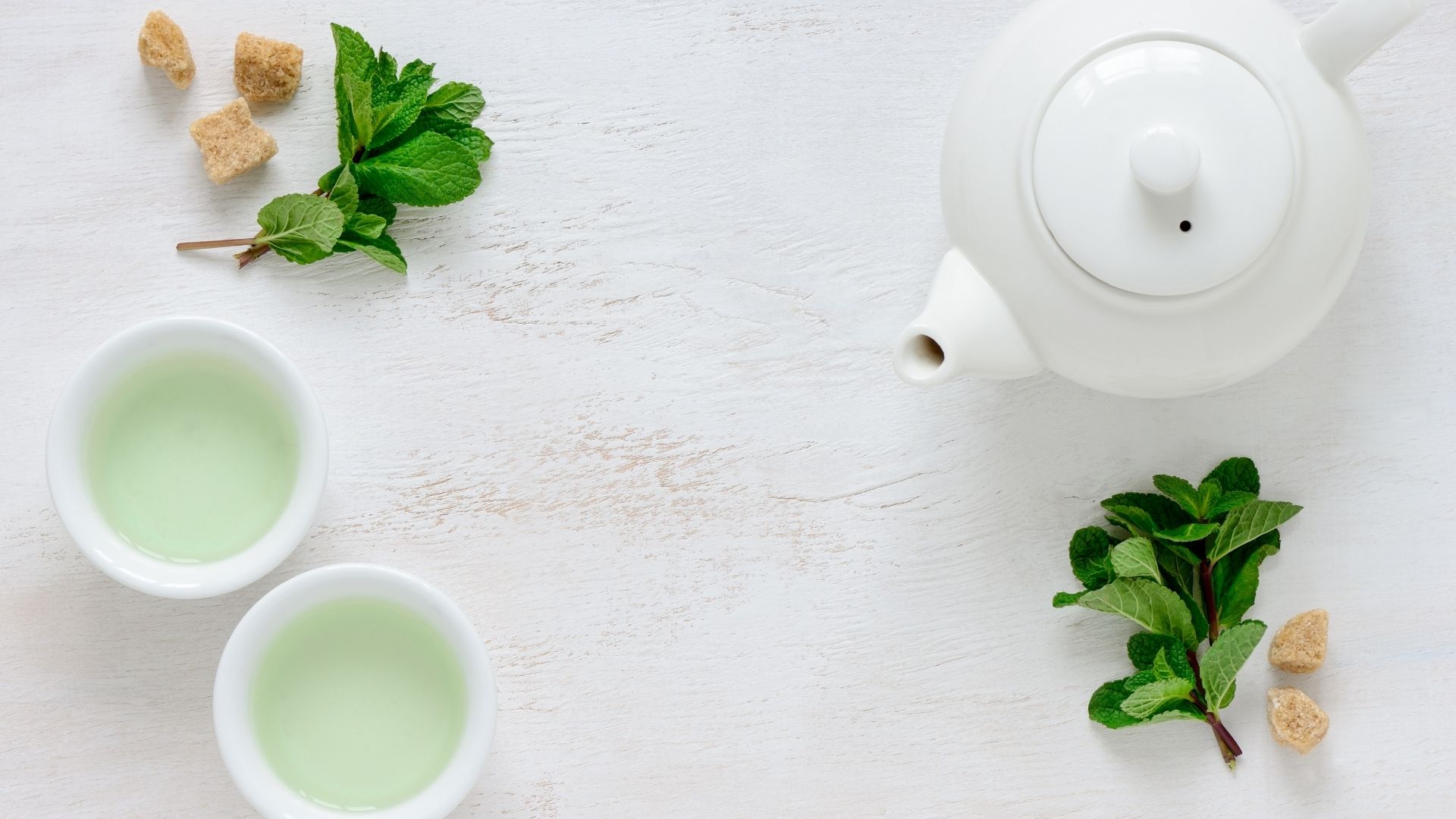 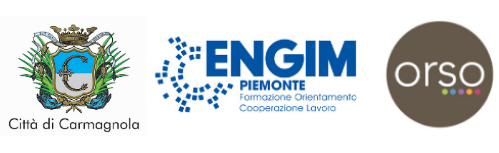 Come candidarsi?
Gli aspiranti operatori volontari dovranno presentare la domanda di partecipazione esclusivamente attraverso la piattaforma Domanda on Line (DOL) raggiungibile tramite PC, tablet e smartphone all’indirizzo https://domandaonline.serviziocivile.it. 

Le domande di partecipazione devono essere presentate 
ENTRO E NON OLTRE LE ORE 14.00 dell'8 FEBBRAIO 2021.


Fonte: https://www.serviziocivile.gov.it/menusx/servizio-civile-nazionale/
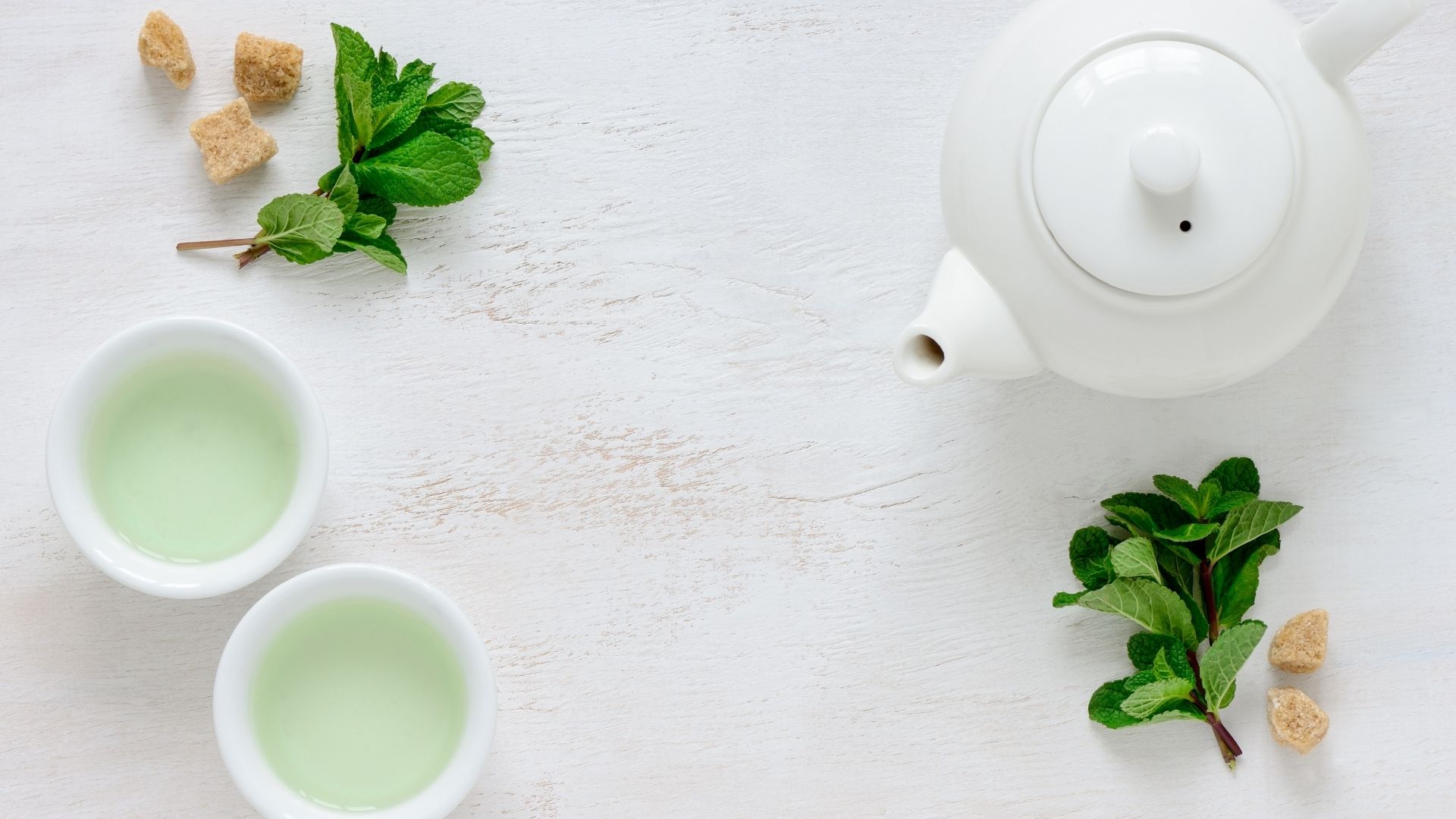 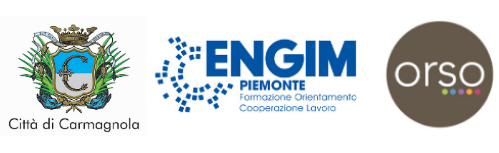 Quali progetti saranno avviati a Carmagnola nel 2021?
A Carmagnola partiranno 15 progetti di Servizio Civile, per un totale di 27 posti per operatori volontari, suddivisi nei seguenti ambiti:

Assistenza (13 progetti, 19 volontari)
Patrimonio storico, artistico e culturale (1 progetto, 2 volontari)
Educazione  e promozione culturale (1 progetto, 6 volontari)



Fonte: https://www.serviziocivile.gov.it/menusx/servizio-civile-nazionale/
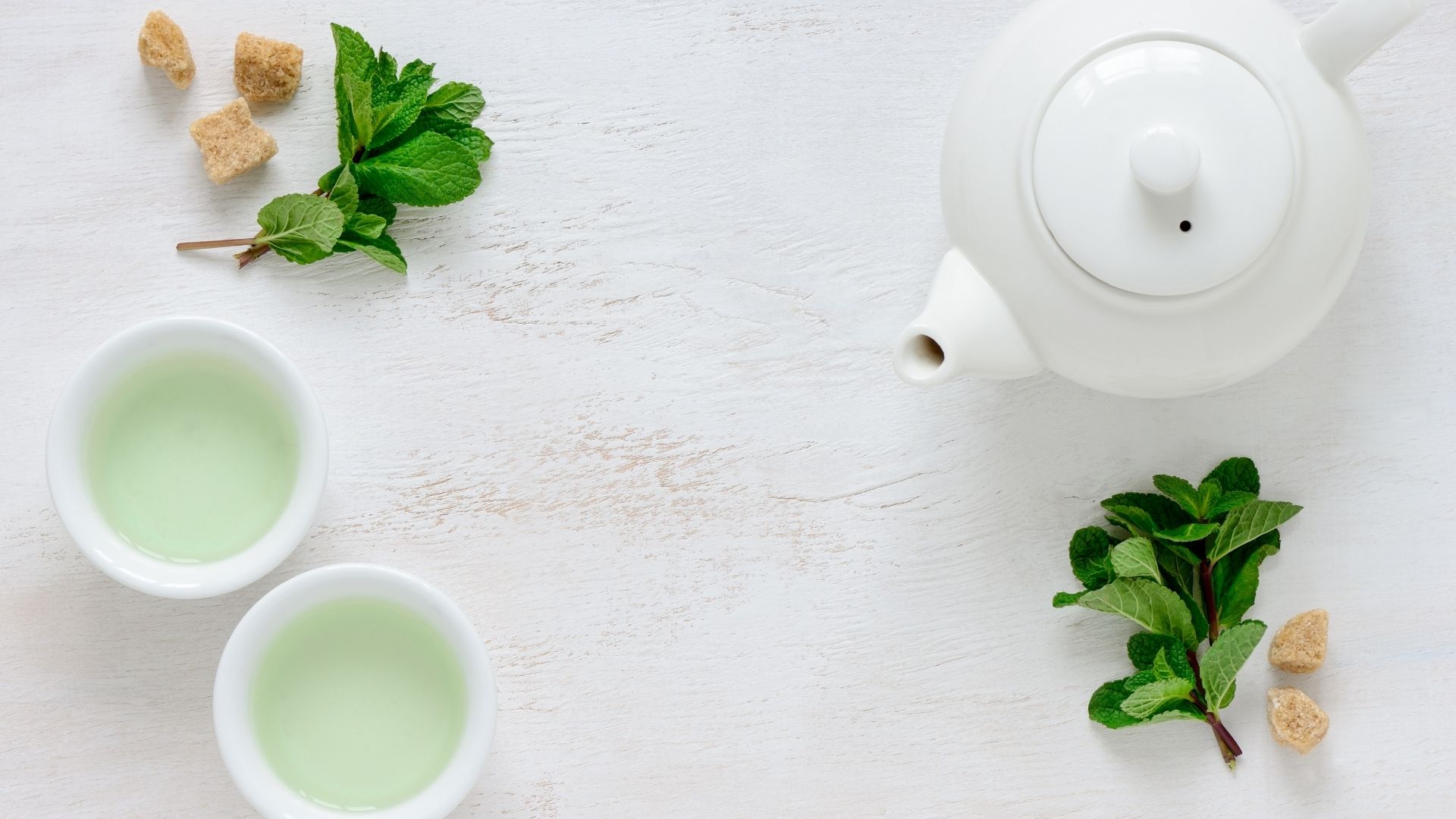 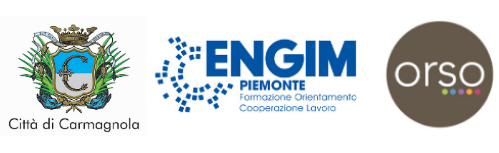 Caratteristiche:
Durata: 12 mesi 
Impegno di circa 20/25 ore alla settimana su 5 giorni
Monteore annuale: 1000/1145 ore
Retribuzione: assegno mensile di € 439,50



Fonte: https://www.serviziocivile.gov.it/menusx/servizio-civile-nazionale/
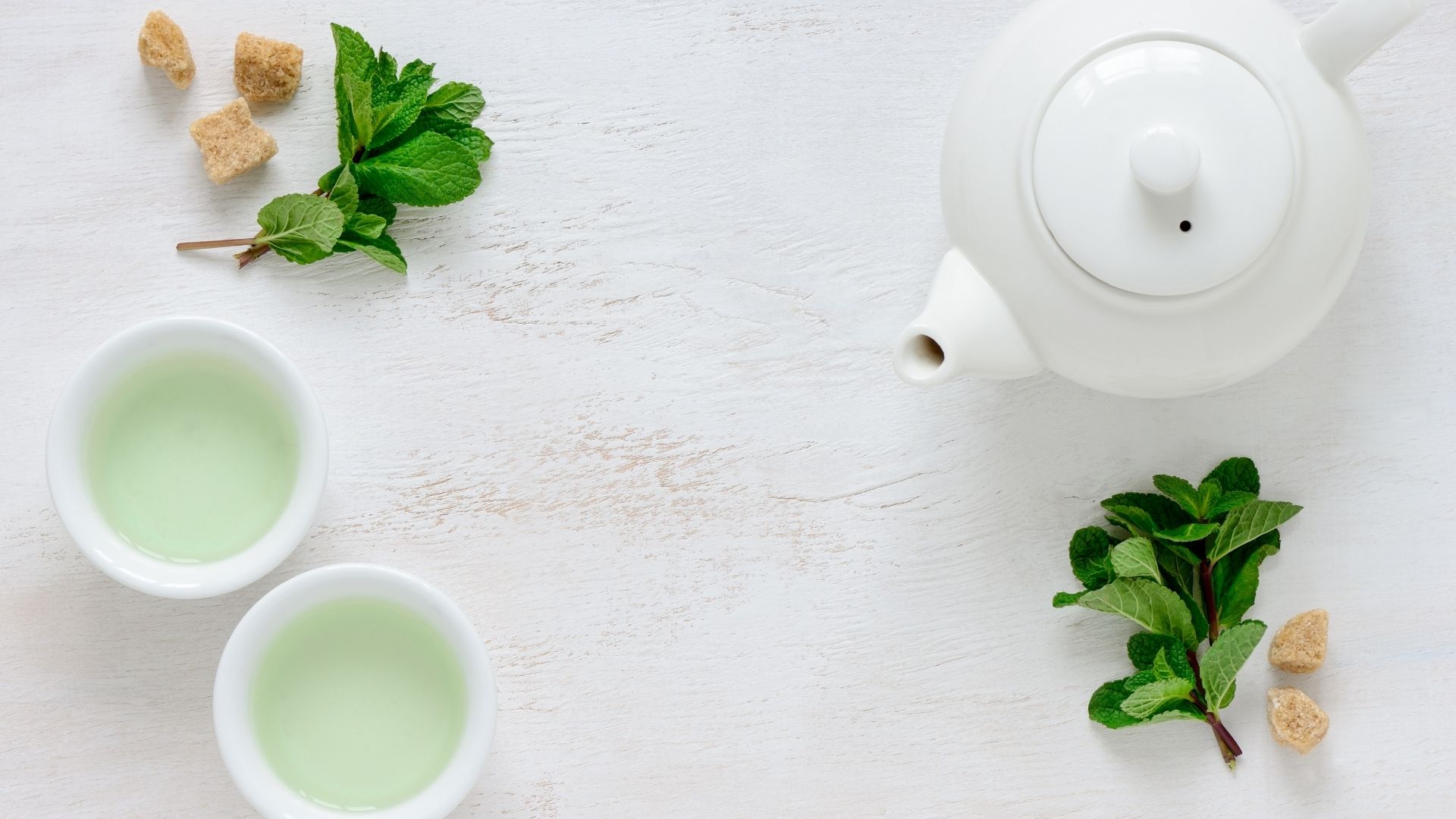 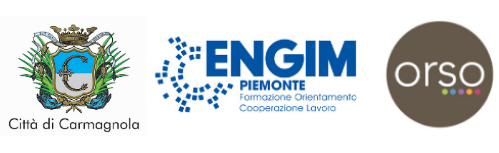 Ambito d'intervento: ASSISTENZA
Fonte: https://www.serviziocivile.gov.it/menusx/servizio-civile-nazionale/
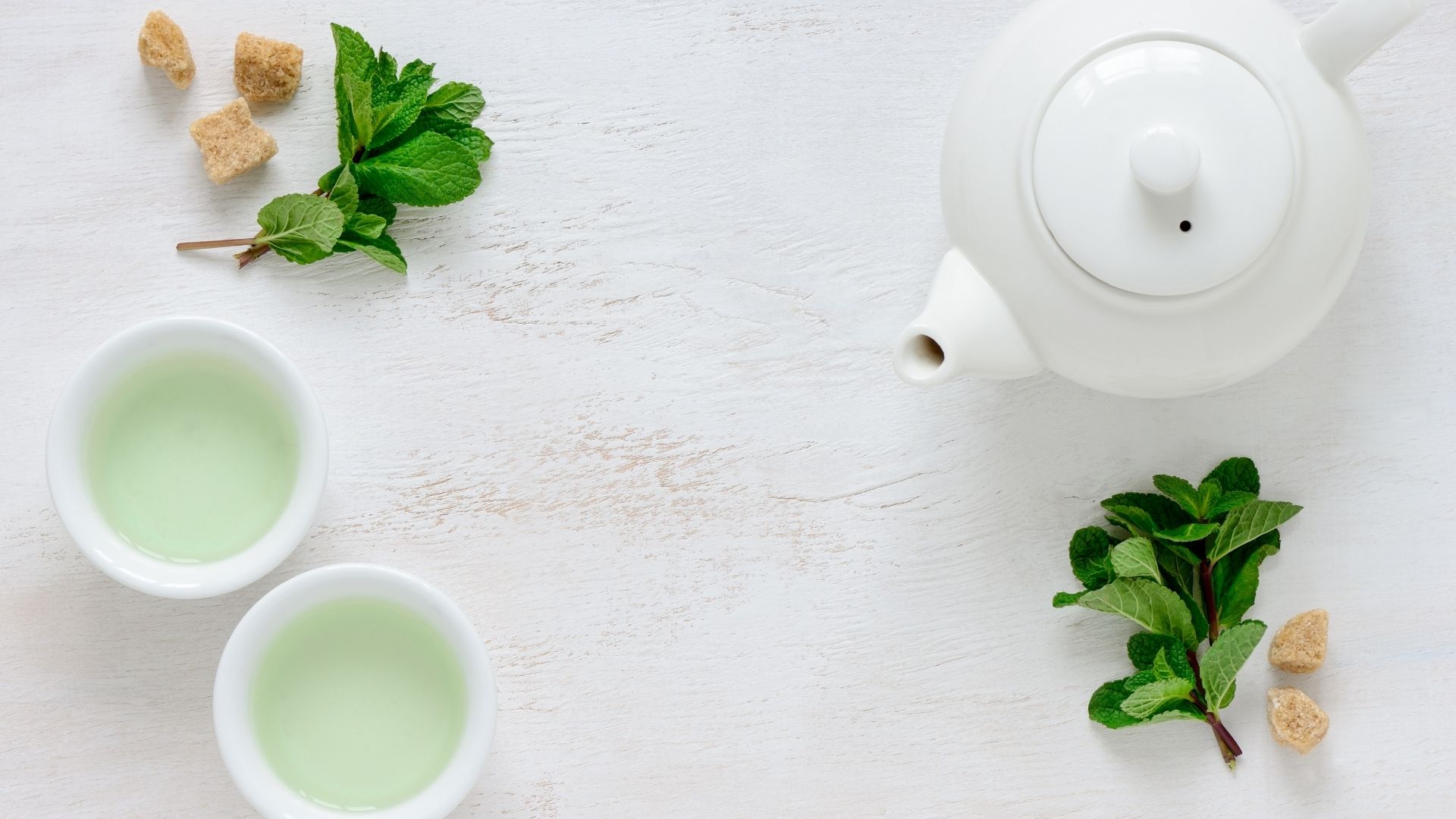 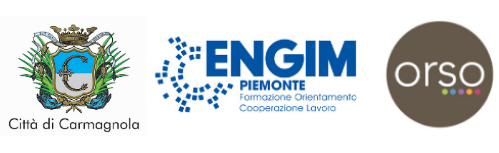 Ambito d'intervento: PATRIMONIO STORICO, ARTISTICO E CULTURALE
Fonte: https://www.serviziocivile.gov.it/menusx/servizio-civile-nazionale/
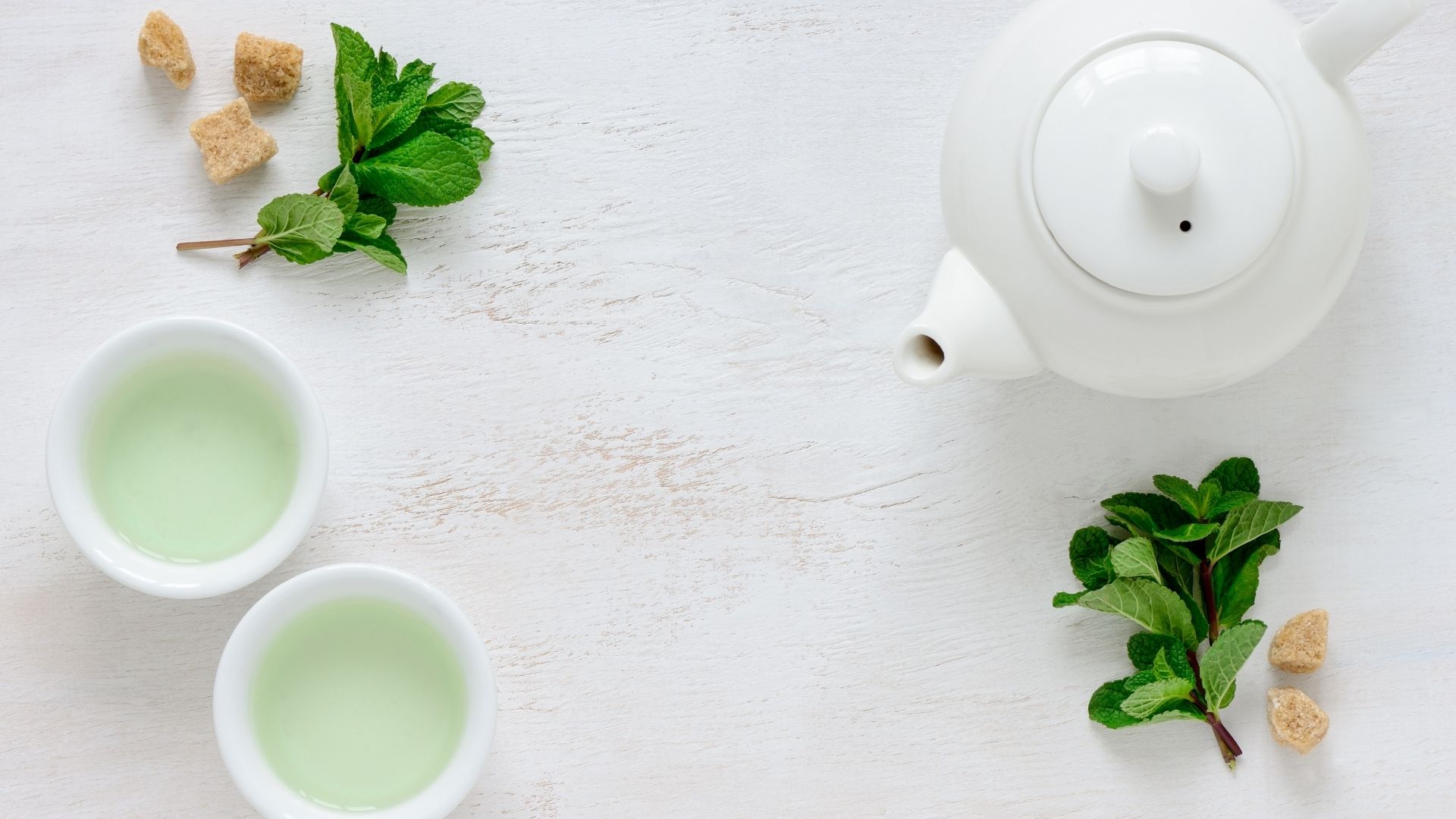 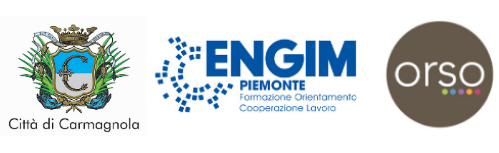 Ambito d'intervento: EDUCAZIONE E PROMOZIONE CULTURALE
Fonte: https://www.serviziocivile.gov.it/menusx/servizio-civile-nazionale/
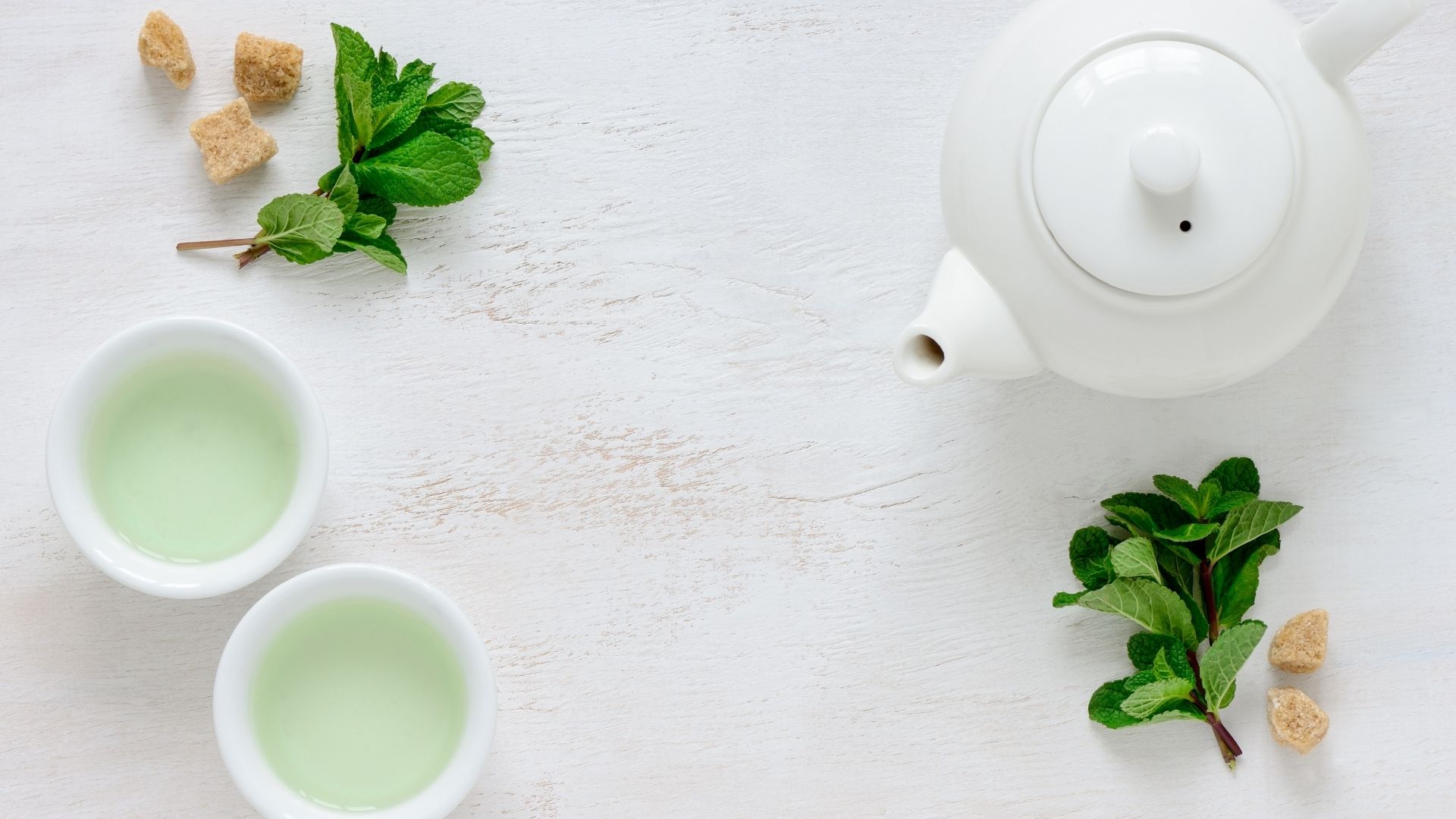 Contatti:
Fonte: https://www.serviziocivile.gov.it/menusx/servizio-civile-nazionale/
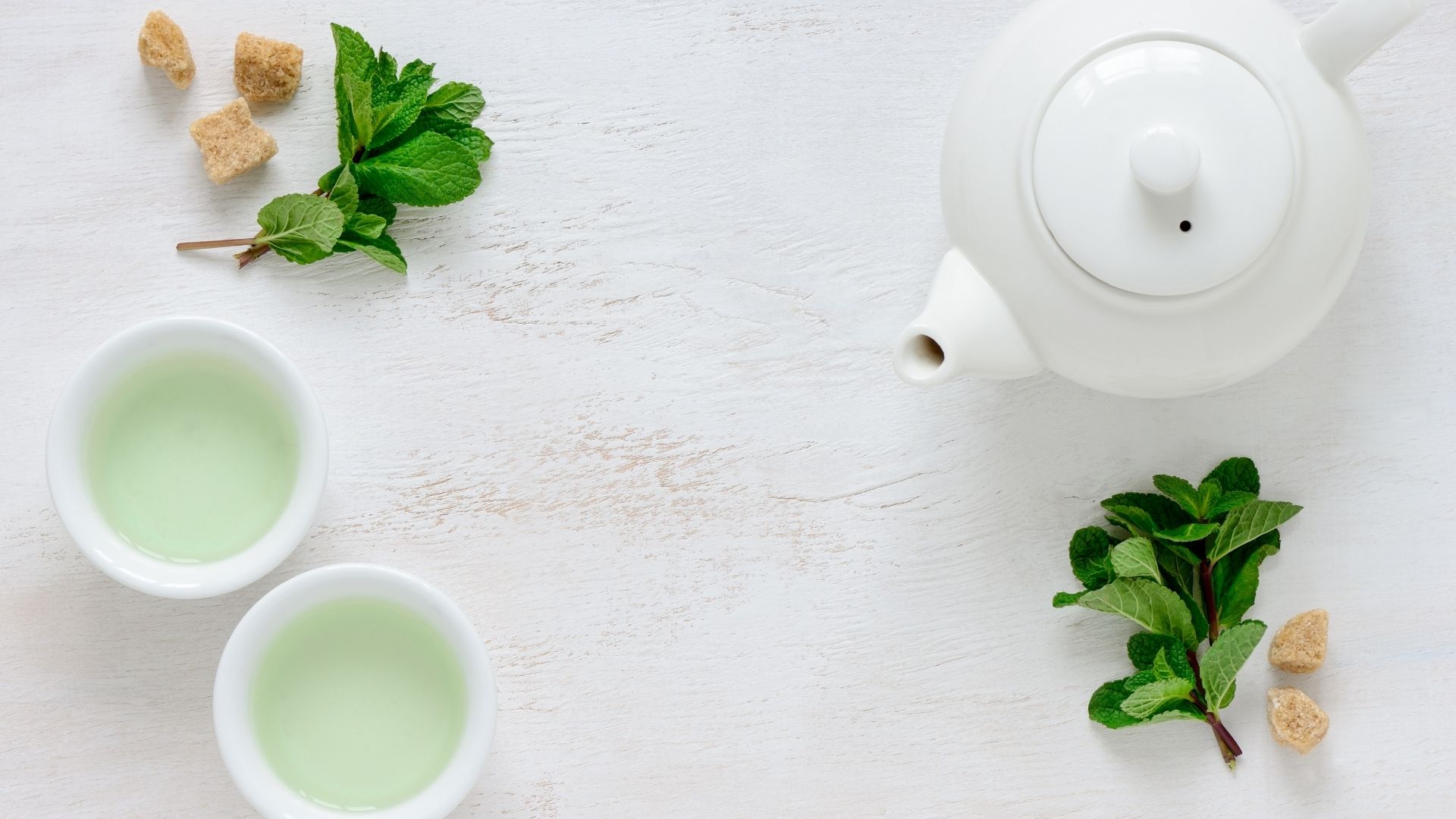 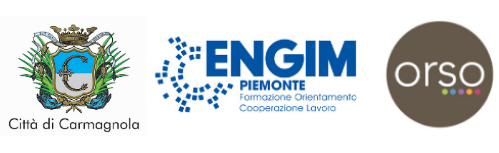 "Sii il cambiamento che vuoi vedere nel mondo"


Ghandi